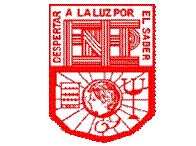 Escuela Normal de Educación Preescolar
DESARROLLO INFANTIL I
Profesora. Silvia Guillermina Sánchez Suárez 
PRIMER SEMESTRE
PRESENTACIÓN DE LA ASIGNATURA Y PROPÓSITO GENERAL
El curso de Desarrollo Infantil I tiene como propósito general que las estudiantes normalistas adquieran un conocimiento básico de los procesos centrales del desarrollo infantil y analicen las mutuas relaciones que existen entre estos procesos y el contexto familiar, social y cultural del que proceden los niños. 
El curso abarca temas en los que se analizan el carácter integral del desarrollo infantil y los factores que lo influyen; así como aspectos referentes al desarrollo físico y psicomotor, y al desarrollo afectivo y social durante los primeros años de vida del niño.
ENFOQUE DE LA ASIGNATURA
El estudio gradual y sistemático del desarrollo infantil como proceso integral toma en cuenta aspectos relacionados con lo cognitivo y lingüístico, lo social y afectivo, lo físico y psicomotor, y la forma con estos procesos se ven influenciados por el entorno familiar y social inmediato de los niños. 
Busca que las futuras educadoras comprendan que el desarrollo de cada niño es un fenómeno individual e irrepetible, constituido por la interacción de procesos cuyo carácter específico puede ser reconocido analíticamente y estudiado por disciplinas distintas, pero que tienen lugar en forma simultánea y bajo múltiples mecanismos de interrelación.
DESCRIPCIÓN DEL CURSO
El programa está organizado en tres bloques temáticos referidos a los distintos aspectos del desarrollo infantil, en ellos se revisan los patrones comunes que siguen los niños en el desarrollo físico durante los primeros seis años de vida, al mismo tiempo se reconocerán que la adquisición y el despliegue de capacidades físicas se presentan de manera diferenciada a partir de la carga genética que posee el niño y de las experiencias sociales y culturales que vive.
PROPÓSITOS ESPECÍFICOS
Analicen el desarrollo infantil como un proceso integral, en el cual sus diversos componentes se relacionan mutuamente y establecen una compleja interacción con el entorno familiar, social y cultural del que procede el niño. 
Comprendan que, aunque el desarrollo infantil sigue patrones evolutivos universales, se presentan variaciones individuales asociadas a factores genéticos, nutricionales, y de carácter familiar, social y cultural.
PROPÓSITOS ESPECÍFICOS
Conozcan y expliquen 
los procesos evolutivos del desarrollo físico y psicomotor,
 y el desenvolvimiento de la socialización y afectividad que presentan los niños en los primeros seis años de vida,
 así como los factores que influyen en estos procesos.
Desarrollen la curiosidad, sensibilidad y afecto para identificar, conocer y respetar las diferencias que presentan los niños en sus ritmos de desarrollo y aprendizaje, con el fin de brindar una intervención educativa oportuna y diversificada.
CONTENIDOS
Bloque I. El desarrollo infantil como proceso integral
1.El carácter integral del desarrollo infantil: su estudio e implicaciones en la educación. 
2. La relación entre el potencial genético y la influencia del ambiente en el desarrollo      infantil. 
3. Influencia de los contextos de desarrollo en el niño: el papel de la familia y del entorno cultural como agentes socializadores. 
4. El desarrollo infantil como un proceso individual. Los campos de desarrollo infantil, una separación metodológica para su estudio.
Bloque II. Desarrollo físico y psicomotor. Factores que influyen en el desenvolvimiento de los niños
1. Los procesos del desarrollo prenatal y perinatal y su influencia en el crecimiento y desarrollo posterior de los niños: 
a) La concepción y el desarrollo intrauterino.
b) El proceso de nacimiento: cuidados familiares y posibles riesgos.
2. Los patrones comunes en el desarrollo físico de los niños. Factores que influyen en la variación de este proceso:
El papel de la información genética. 
Los efectos de la nutrición. 
La influencia de las enfermedades. 
3. Los principales procesos del desarrollo psicomotor de los niños.
La influencia de los factores genéticos y del ambiente en el desarrollo psicomotor. El papel activo del niño en la adquisición y el desarrollo de competencias motrices. 
La motricidad durante los primeros seis años de vida. 
La relación entre el desarrollo psicomotor y el desenvolvimiento de las capacidades cognitivas, comunicativas, afectivas y sociales de los niños.
Bloque III. Desarrollo afectivo y de socialización de los niños
1. La formación de vínculos afectivos y de relaciones sociales durante la primera infancia. 
El vínculo maternal. 
Los lazos con el padre y con otras figuras de apego. 
2. Los procesos de identificación personal en los primeros seis años de vida.
La construcción del concepto de sí mismo y la autoestima. 
 La elaboración de la identidad personal a partir de patrones asociados al género. 
La influencia del entorno familiar y social en la formación de la identidad. 
3. Los cambios emocionales en el niño preescolar: impulso, generación, expresión y autocontrol de los estados emocionales.
4. La formación de criterios valorales en los niños y el desarrollo del juicio moral
5. La transición del niño del hogar al jardín de niños. Factores emocionales que influyen en su adaptación.
METODOLOGÍA
Para el tratamiento de los contenidos se propone la realización de actividades fundamentales como:
a) Lectura de textos y elaboración de escritos propios.
b) Exposición de conclusiones y confrontación de argumentos. 
c) Consulta en biblioteca. 
d) Manejo y uso de información localizada en internet. 
e) Participación en grupo. 
f) Las actividades de observación
RELACIÓN CON OTRAS MATERIAS
El curso de Desarrollo Infantil se relaciona con otros cursos de la licenciatura en los que se estudian con mayor profundidad aspectos como el desarrollo físico y psicomotor, la adquisición y el desenvolvimiento del lenguaje, el conocimiento del medio natural y social, el pensamiento matemático, la socialización y la afectividad, las necesidades educativas especiales y el entorno familiar y social de los niños que asisten a los planteles de educación preescolar.  
Así como las asignaturas que realizan el diseño de actividades didácticas para los niños. Propósitos y contenidos de la Educación Preescolar partiendo del conocimiento de las características de desarrollo de los niños se podrá realizar una vinculación con los propósitos y contenidos del nivel preescolar
MATERIAL
Antología correspondiente al curso
Cuaderno
Programa 
Tareas
EVALUACIÓN
Exámenes: 50 %
Trabajos escritos: 30%
Participaciones, exposiciones y manejo de material: 20%
ASISTENCIA
Para pasar el curso independientemente del promedio obtenido en los exámenes, se requiere tener el 85% de asistencia.